Використання лісових ресурсів України
Лісові ресурси — деревні, технічні, лікарські та інші продукти лісу, що використовуються для задоволення потреб населення і виробництва та відтворюються у процесі формування лісових природних комплексів.
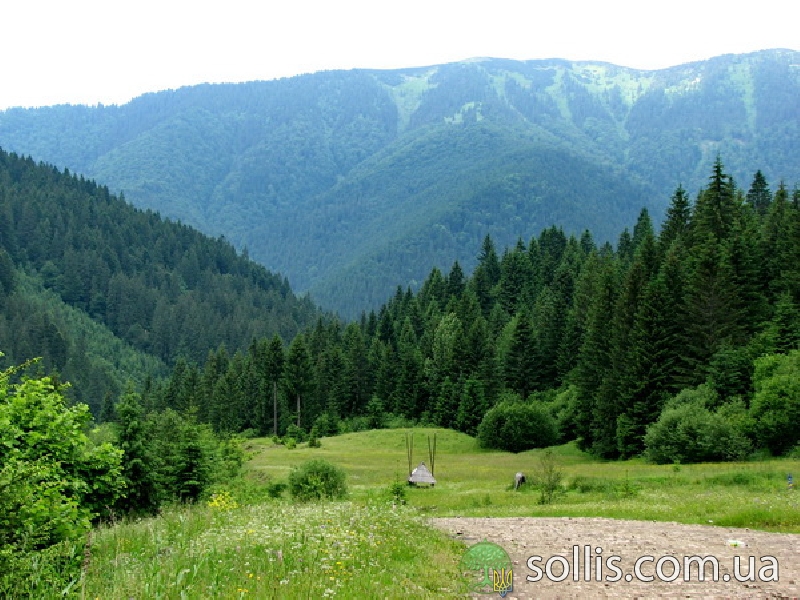 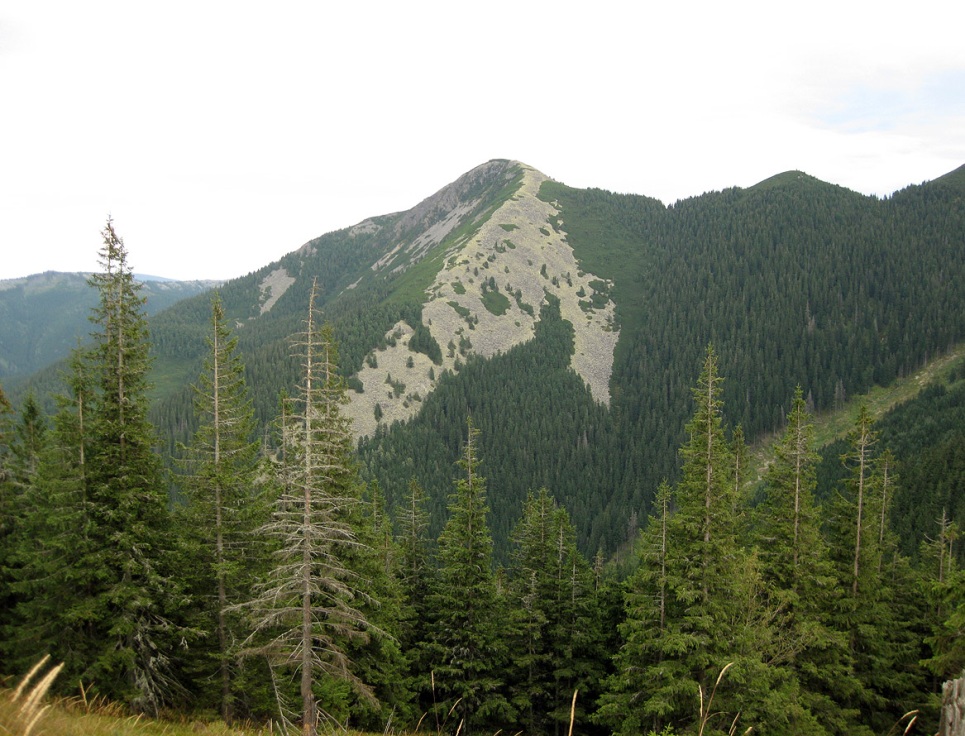 Загальна площа лісового фонду України складає близько 10 млн. гектарів, в т.ч. покрита лісом – 8,6 млн. га. Лісистість досягла лише 14,3%,що значно менше, ніж лісистість більшості розвинених країн світу (Угорщина – 18%,Франція – 27,8% ,Румунія – 28,1%,Польща - 28,7%,Німетчина – 29%,США – 32,7%,Болгарія – 34,4%).Запаси деревини в Україні складають 1,3млрд м3 (1994р.)
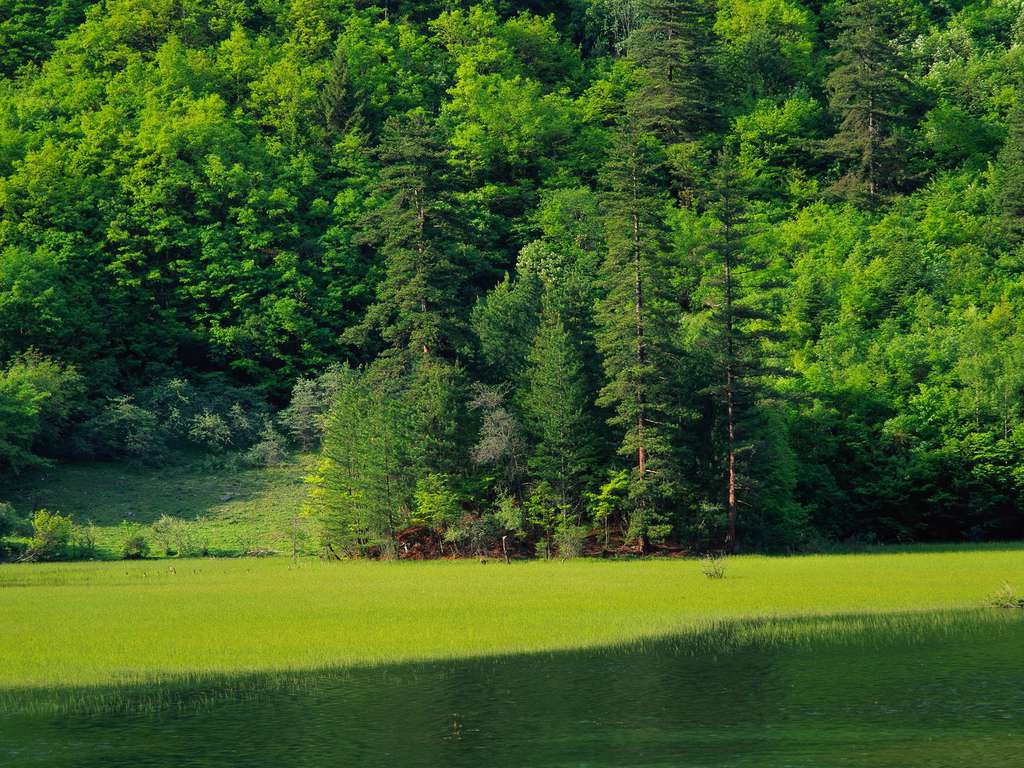 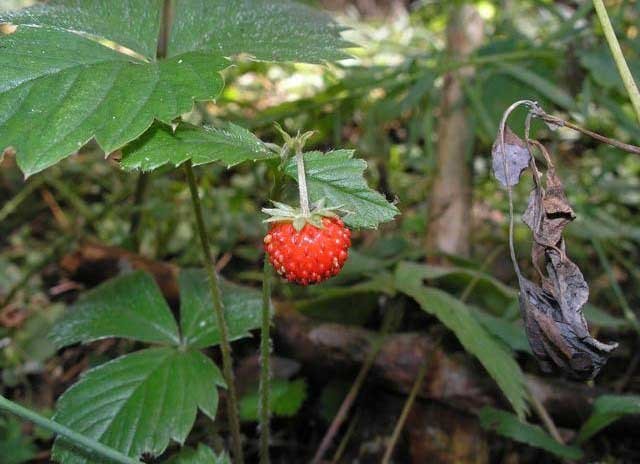 4
Особливості лісів  України
порівняно низький середній рівень лісистості території країни – на одного жителя припадає лише 0,18 га лісу;
ліси переважно перебувають у державній формі власності;
ліси ростуть у різних природних зонах (Полісся, Лісостеп, Степ, Українські Карпати, гірський Крим);
висока частка штучно створених лісів (близько 50 %), що потребують посиленого догляду;
висока частка заповідних лісів і лісів із обмеженим режимом лісокористування;
близько третини загальної площі лісів є радіоактивно забрудненими;
ліси перебувають у необґрунтовано великій кількості постійних лісокористувачів, що ускладнює здійснення контролю за їх станом та прийняття науково обґрунтованих управлінських рішень.
До лісових ресурсів також належать корисні властивості лісів (здатність лісів зменшувати негативні наслідки природних явищ, захищати ґрунти від ерозії, запобігати забрудненню навколишнього природного середовища та очищати його, сприяти регулюванню стоку води, оздоровленню населення та його естетичному вихованню тощо), що використовуються для задоволення суспільних потреб.
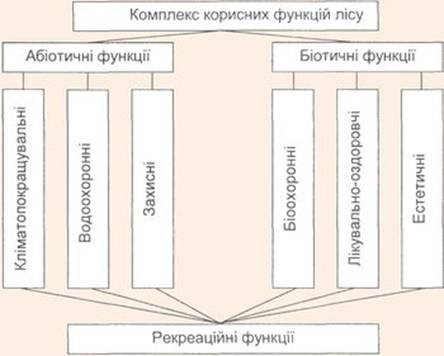 Лісопромисловий комплекс включає:
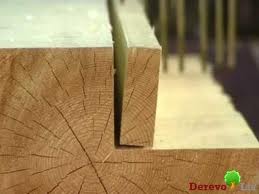 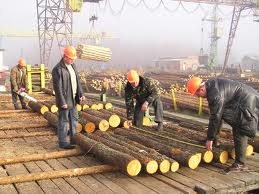 Лісозаготівельну галузь

Деревообробну

Целюлозо-паперову

Лісохімічну
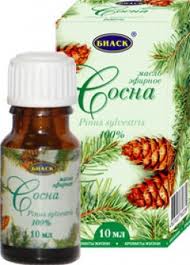 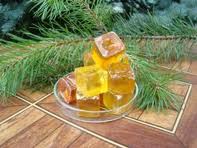 Усі ліси на території України становлять її лісовий фонд, до якого належать також земельні ділянки, не вкриті лісовою рослинністю, але надані для потреб лісового господарства.
До лісового фонду не належать (ст. 4 ЛК):
усі види зелених насаджень у межах населених пунктів, які  не віднесені до категорії лісів;
окремі дерева і групи дерев, чагарники на сільськогоспода­ рських угіддях, садибах, присадибних, дачних і садових ді­лянках.
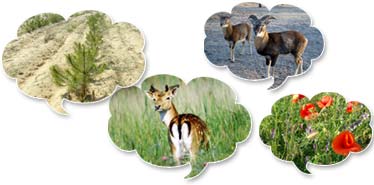 Землі лісового фонду України поділяють на:
лісові — вкриті лісовою (деревною і чагарниковою) рослин­ністю; не вкриті лісовою рослинністю, які підлягають заліс­ненню (зруби, згарища, рідколісся, пустирі тощо), зайняті лісовими шляхами, просіками, протипожежними розривами;
  нелісові •— зайняті спорудами, пов'язаними з веденням лі­сового господарства, трасами лінії електропередач, продуктопроводів та підземними комунікаціями тощо;
 зайняті сільськогосподарськими угіддями (рілля, багаторічні насадження, сіножаті, пасовища, надані для потреб лісового господарства);
 зайняті болотами і водоймами в межах земельних ділянок лісового фонду, наданих для потреб лісового господарства
У порядку загального використання лісових ресурсів (ст. 49 ЛК) громадяни мають право вільно перебувати в лісах, без­коштовно збирати для власного споживання дикорослі трав'яні рослини, квіти, ягоди, горіхи, інші плоди, гриби, крім випадків, передбачених законодавчими актами; зобов'язані виконувати вимоги пожежної безпеки у лісах, користуватися лісовими ре­сурсами, зазначеними у частині першій цієї статті, у строки, встановлені державними лісогосподарськими органами, і спо­собами, що не завдають шкоди відтворенню цих ресурсів.
Спеціальне використання лісових ресурсів здійснюється в межах земельних ділянок лісового фонду, наданих для цього у користування одному або кільком тимчасовим лісокористувачам: заготівля деревини під час рубок головного користуван­ня, живиці, другорядних лісових матеріалів (пень, луб, кора, деревна зелень тощо); побічні лісові користування. Законодав­ством України може бути передбачено й інші види спеціаль­ного використання лісових ресурсів (ст. 50 ЛК).
Проблеми використання лісових ресурсів
Перевантаженість лісового відомства виробничими функціями;
ліс офіційно не визнається нерухомим майном, він вилучений із фінансового і товарного обігу.
система фінансування та методологія формування державного лісового доходу
Вирішення проблем
Необхідно істотно змінити на краще сучасну неефективну структуру споживання деревини, яка формувалася впродовж довгих років функціонування бюрократично-командноі системи господарювання Доцільно прискорити розвиток галузей промисловості, які ефективно переробляють деревину (перш за все целюлозно-паперову).
Другий напрям вирішення проблеми — це істотне поліпшення відтворення лісосировинних ресурсів Перспективними є плантаційне лісорозведення (особливо на непридатних для сільськогосподарського виробництва землях) вирощування насаджень із швидкорослих деревних порід
Висновки
Стан справ в якому сьогодні знаходиться лісовий комплекс можна назвати дійсно критичним. Комплекс у сьогоденні стовкнувся з рядом таких проблем – екологічна криза, дефіцитність лісових ресурсів, конкуренція з закордонними виробниками, недостача інвестиційних ресурсів, застрарілість техніки тощо.
Основними напрямками розв’язання проблем розвитку лісового комплексу є: вдосконалення форм управління цим комплексом; комплексне використання наявних деревних ресурсів (власних і завізних); інтенсифікація відтворення лісів і користування лісом.
Реалізація запропонованих шляхів покращення використання лісових ресурсів України можлива за умови розробки концепції господарювання в галузі та пакета нормативних матеріалів, відповідного доопрацювання Лісового Кодексу, а також становлення основних інститутів ринку, які в цілому повинні забезпечити ведення робіт по відтворенню лісів, користуванню лісосировинними ресурсами та їх промисловій переробці на науковій основі. Трансформування існуючої системи може бути і частковим – у порядку експерименту у певних природно-економічних зонах.
А також шляхи покращення лісових ресурсів сприятимуть забезпеченню сталого розвитку і управління лісовим господарством, збільшенню площі лісів держави, збереженню біорізноманіття та невиснажливого лісокористування, задоволенню потреб суспільства в лісових ресурсах, створенню більш сприятливих умов для розвитку підприємництва
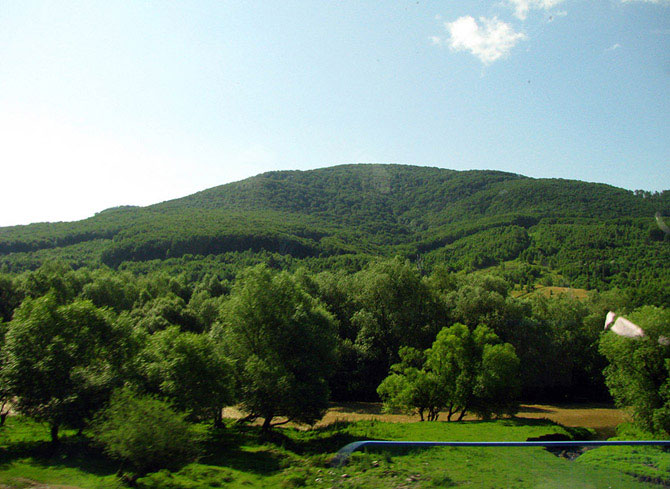